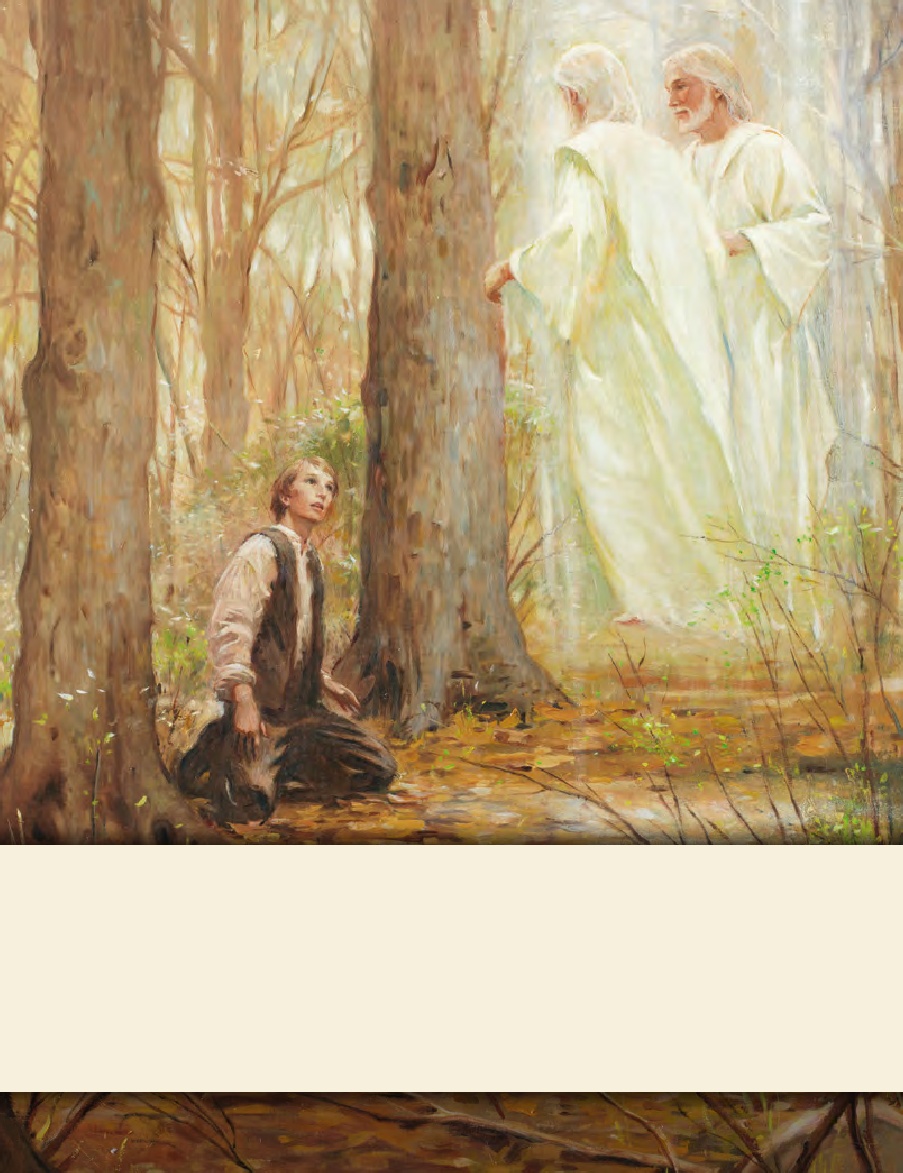 LESSON 15
SEMINARY
Doctrine and Covenants 
and Church History
LESSON 98
Doctrine and Covenants 93:21-53.
LESSON 98
Doctrine and Covenants 93:11-39.
“The Lord instructs His servants on 
how to receive truth and light”
LESSON 98
What do you think are some of the responsibilities of being the first born?
Doctrine and Covenants 93:21–23.
21 And now, verily I say unto you, I was in the beginning with the Father, and am the Firstborn;
22 And all those who are begotten through me are partakers of the glory of the same, and are the church of the Firstborn.
23 Ye were also in the beginning with the Father; that which is Spirit, even the Spirit of truth;
What distinction does Jesus Christ have among all the spirit children of Heavenly Father?
Jesus Christ is the firstborn of all the spirit children of Heavenly Father.
What must we do to be partakers of the glory of the Firstborn?
What does it mean to be begotten through Jesus Christ?
To be spiritually reborn and cleansed from all sin through the power of the Atonement.
Who else was in the beginning with the Father?
LESSON 98
Doctrine and Covenants 93:24-26.
24 And truth is knowledge of things as they are, and as they were, and as they are to come;
25 And whatsoever is more or less than this is the spirit of that wicked one who was a liar from the beginning.
26 The Spirit of truth is of God. I am the Spirit of truth, and John bore record of me, saying: He received a fulness of truth, yea, even of all truth;
What do you learn from the Lord’s definition of truth in verse 24?
Who is described in verse 25?
How does Satan seek to influence our knowledge of the truth?
What do we learn from verse 26 about Jesus Christ?
LESSON 98
Doctrine and Covenants 93:36-37.
36 The glory of God is intelligence, or, in other words, light and truth.
37 Light and truth forsake that evil one.
What did the Lord reveal about light and truth in these verses?
How do we benefit by receiving light and truth?
By receiving light and truth, we can become like Jesus Christ and Heavenly Father.
LESSON 98
By receiving light and truth, we can become like Jesus Christ and Heavenly Father.
LESSON 98
Doctrine and Covenants 93:26-28.
26 The Spirit of truth is of God. I am the Spirit of truth, and John bore record of me, saying: He received a fulness of truth, yea, even of all truth;
27 And no man receiveth a fulness unless he keepeth his commandments.
28 He that keepeth his commandments receiveth truth and light, until he is glorified in truth and knoweth all things.
What must we do to receive truth and light?
We receive truth and light as we keep the commandments.
How does obeying the commandments help us receive truth and light?
We receive truth light 
As we keep the commandments
When have you felt that you received truth and light by keeping the commandments?
LESSON 98
Doctrine and Covenants 93:29-32.
29 Man was also in the beginning with God. Intelligence, or the light of truth, was not created or made, neither indeed can be.
30 All truth is independent in that sphere in which God has placed it, to act for itself, as all intelligence also; otherwise there is no existence.
31 Behold, here is the agency of man, and here is the condemnation of man; because that which was from the beginning is plainly manifest unto them, and they receive not the light.
32 And every man whose spirit receiveth not the light is under condemnation.
What is the consequence if we choose to not receive the light?
Can we lose light and truth we have already received?
LESSON 98
Doctrine and Covenants 93:39.
And that wicked one cometh and taketh away light and truth, through disobedience, from the children of men, and because of the tradition of their fathers.
Alma 12:10–11
10 And therefore, he that will harden his heart, the same receiveth the lesser portion of the word; and he that will not harden his heart, to him is given the greater portion of the word, until it is given unto him to know the mysteries of God until he know them in full.
11 And they that will harden their hearts, to them is given the lesser portion of the word until they know nothing concerning his mysteries; and then they are taken captive by the devil, and led by his will down to destruction. Now this is what is meant by the chains of hell.
What causes us to lose light and truth?
We receive truth light 
As we keep the commandments
Disobedience and false traditions cause us to lose light and truth.
Disobedience and false traditions
cause us to lose light and truth
LESSON 98
Maria prays each morning and evening. She feels joy giving service, keeping her covenants, and searching the scriptures daily. She regularly helps gather her family together for family scripture study and prayer. She looks forward to partaking of the sacrament each week at church.
Maria prays and studies the scriptures often but not every day. She attends church most of the time and usually listens to those who speak and teach. She goes to Young Women activities if she knows that her friends will bet here.
Maria prays if she is not tired or in a hurry. She helps around the house reluctantly and reads scriptures with the family only if it is convenient. She usually skips church and Young Women activities. She occasionally breaks the Word of Wisdom.
Maria never prays, reads the scriptures, or attends Church meetings. The bishop has asked to see her, but she will not speak to him. She often breaks the Word of Wisdom. She argues constantly with family members. She feels distant from Heavenly Father.
How would you summarize the importance of our daily decisions and their effect on the light and truth we receive?
LESSON 98
Doctrine and Covenants 93:40–53
“The Lord counsels His servants to set their 
homes in order”
LESSON 98
How can your interactions with your parents or other family members help you to grow in light and truth?
Doctrine and Covenants 93:40
But I have commanded you to bring up your children in light and truth.
What responsibility has God given to parents?
How do parents raise their children “in light and truth”?
Doctrine and Covenants 93:49-50.
49 What I say unto one I say unto all; pray always lest that wicked one have power in you, and remove you out of your place.
50 My servant Newel K. Whitney also, a bishop of my church, hath need to be chastened, and set in order his family, and see that they are more diligent and concerned at home, and pray always, or they shall be removed out of their place.
What warning did the Lord give in these verses?
We must pray always and be diligent and concerned at home, or the wicked one will have power over us.
What do you think it means to be “diligent and concerned at home”?
LESSON 98